《match it》严肃游戏设计
胥博瑞	10300300042	电子科学与技术
严肃目的
了解物质分析方法

学习对结果的分析

帮助分析部分结果
游戏简介
游戏类型：休闲类游戏

面向对象：学习或使用物质检测分析手段的群众

游戏语言：英文
知识基础
原子发射光谱(Atomic Emission Spectrometry, AES / Optical Emission Spectrometry, OES)
原子吸收光谱(Atomic Absorption Spectrometry, AAS)
原子荧光光谱(Atomic Fluorescence Spectrometry, AFS)
紫外-可见分光光度法(Ultraviolet and Visible Spectrophotometry, UV-Vis)
红外光谱法(Infrared Spectrometry, IR)
Raman光谱(Raman Spectrometry)
X射线荧光光谱法(X-ray Fluorescence Analysis)
俄歇电子能谱（Auger Electron Spectroscopy, AES）
X射线光电子能谱分析(X-ray Photoelectron Spectroscopy, XPS / Electron Spectroscopy for Chemical Analysis, ESCA)
游戏方式
游戏内容
开始游戏画面

开始菜单及内容介绍

内容示例
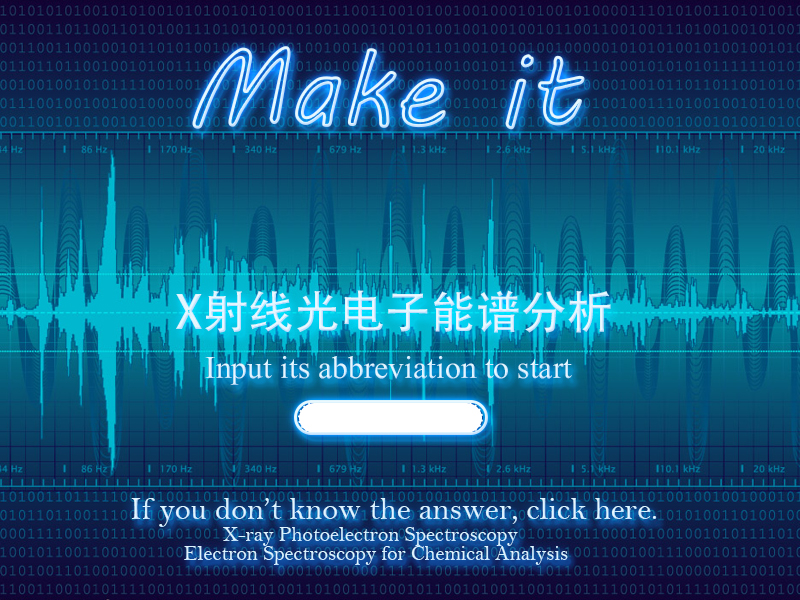 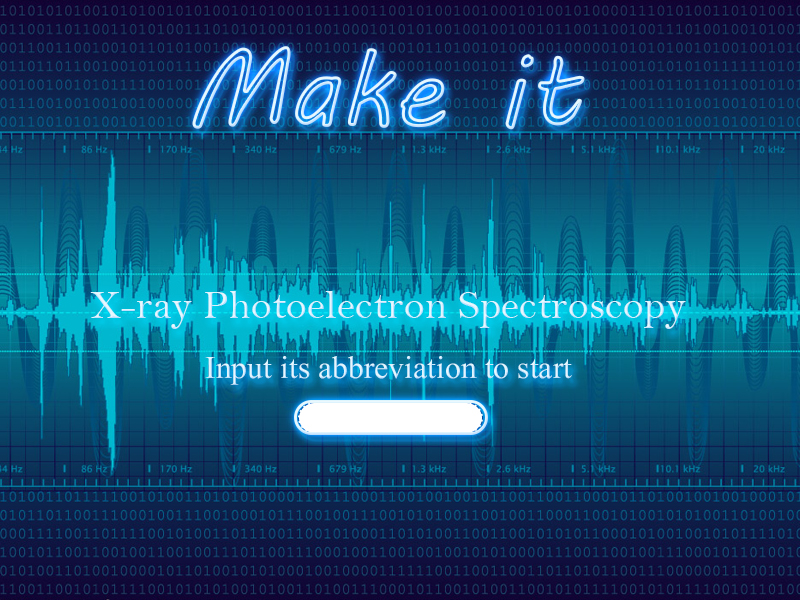 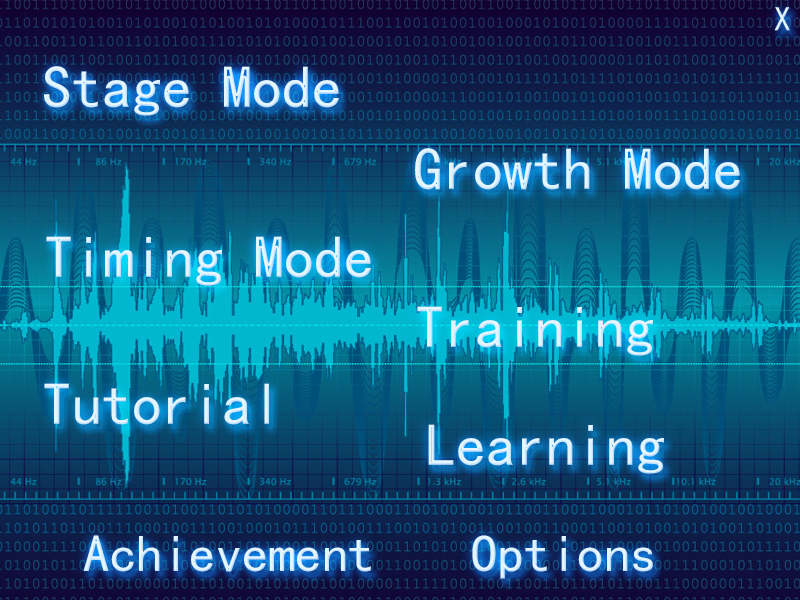 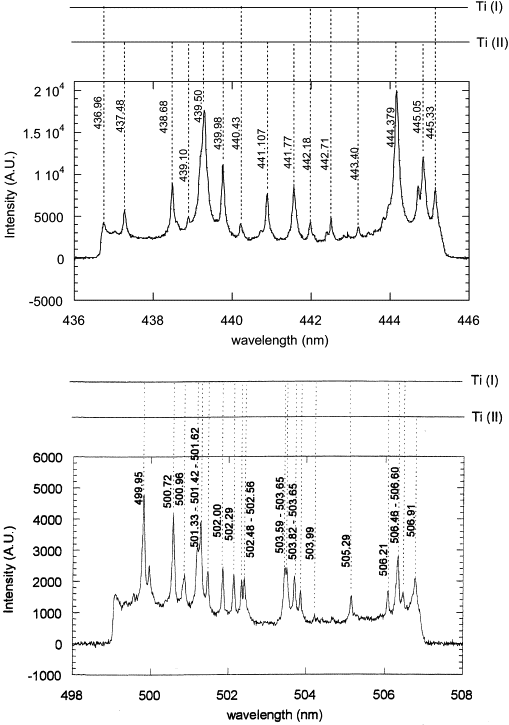 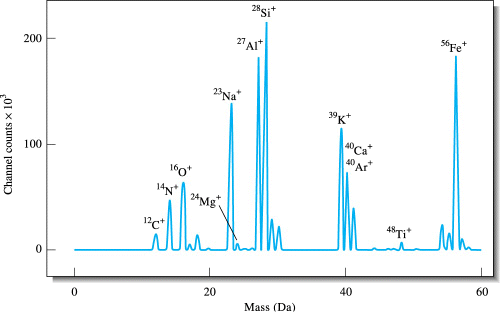 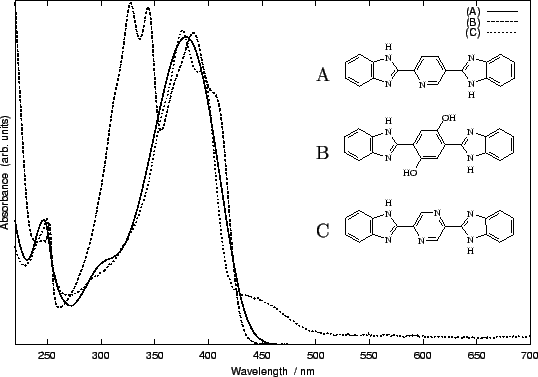 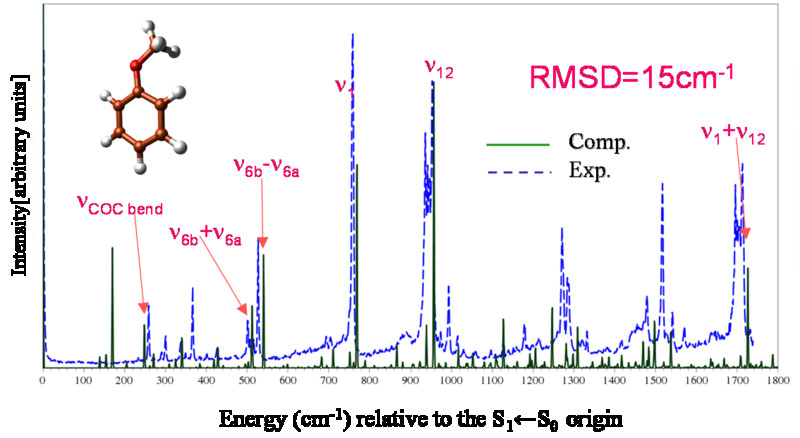 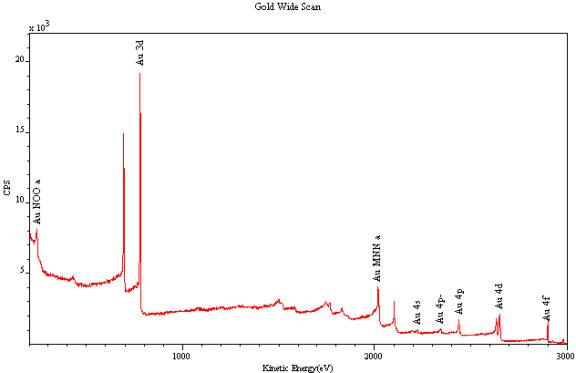 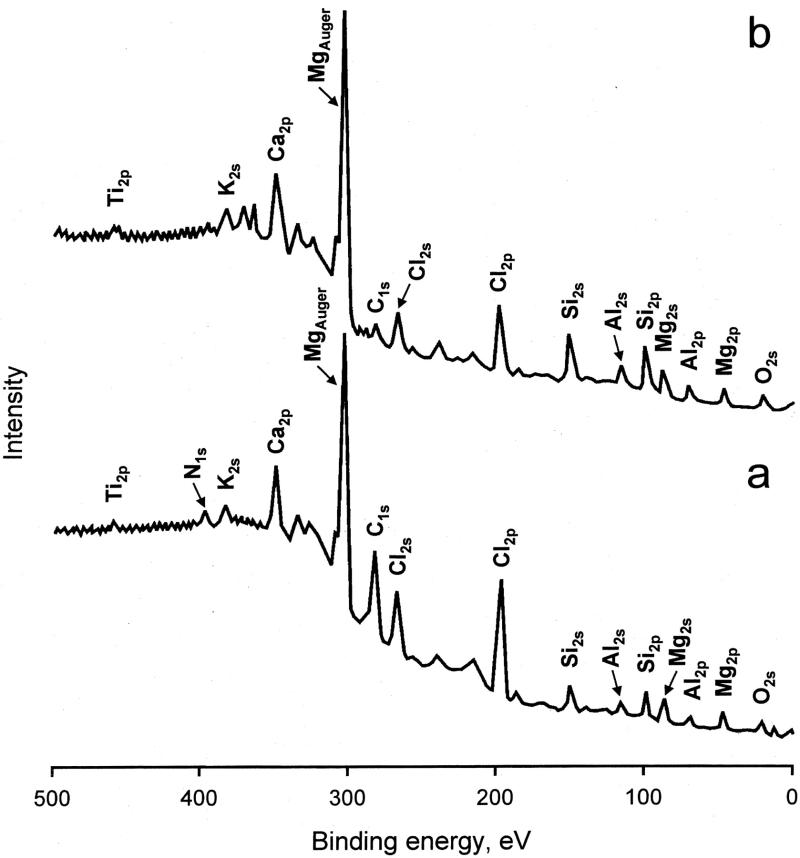 拓展内容
搭建平台


提高难度


扩大受众范围
谢谢